PowerDesigner 15 Lab by Sybase
BPA
CSUB
Yong Choi
Very First Step
Create your Sybase account
Then, log in as a registered user
Otherwise, you will not be able to try the PowerDesigner tutorial (LabSteps).
From “Resources”, select “Demos”.
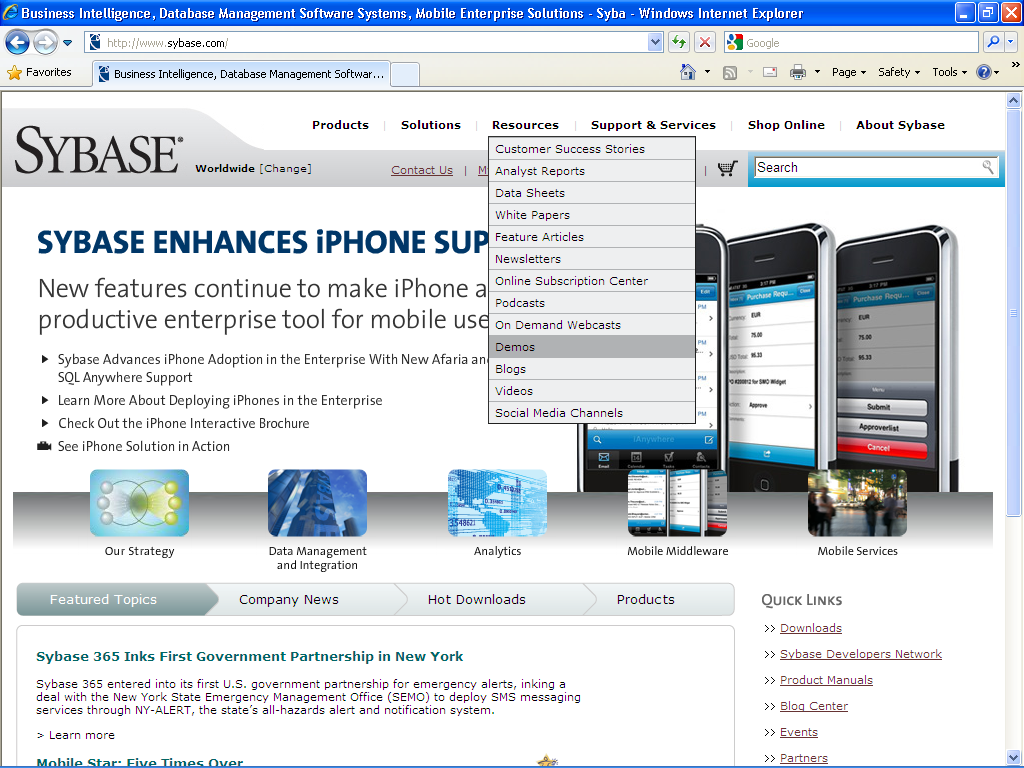 On the “Resources” page, select “TrySybase”.
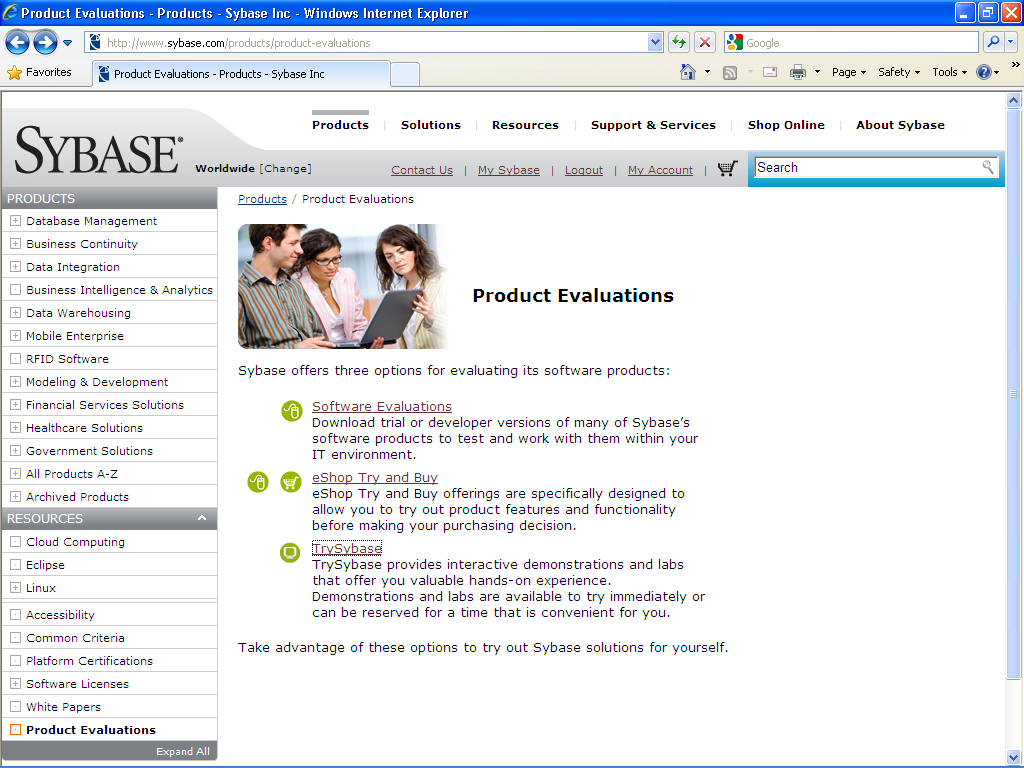 Click the Experience TrySybase Now” hyperlink
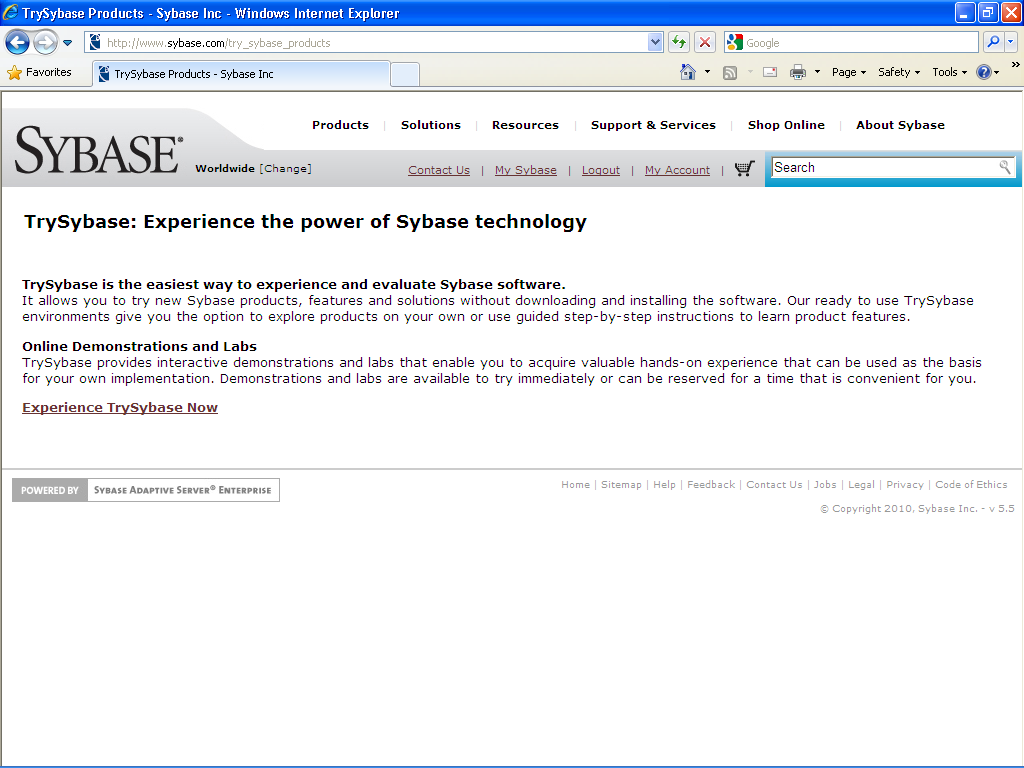 From the drop-down box, select “PowerDesigner”
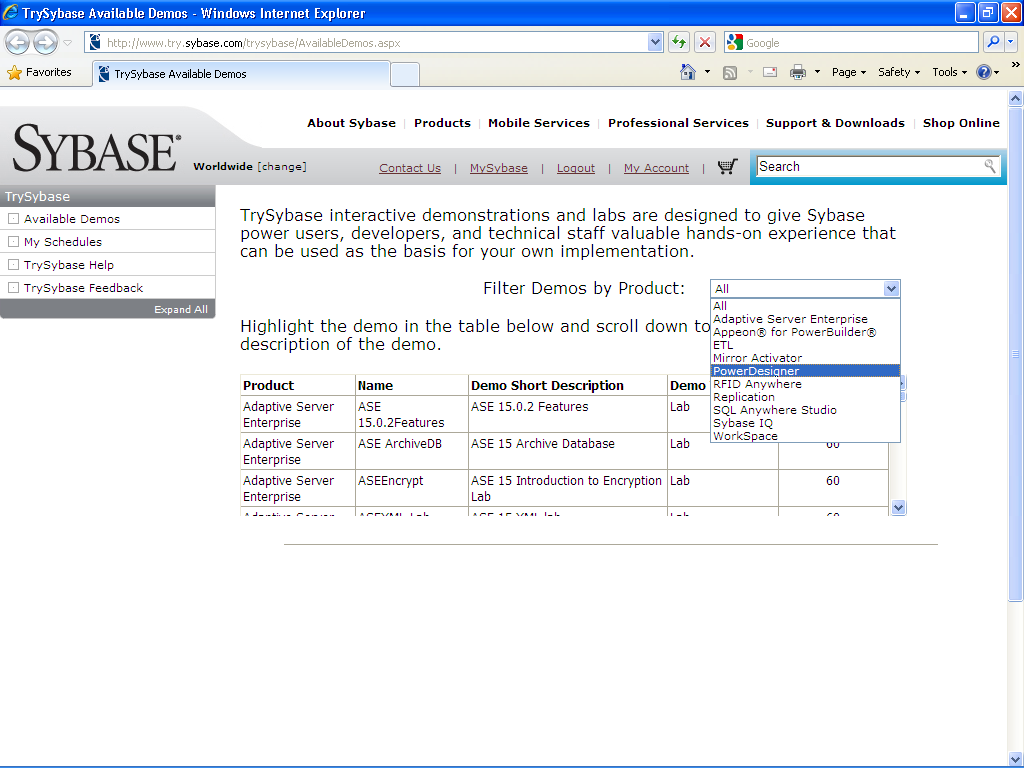 From the below table, click “PowerDesigner Conceptual Data Model” row. The row  seems that it is not clickable but it will be highlighted as soon as you click the row. , then click the “Try Now” button
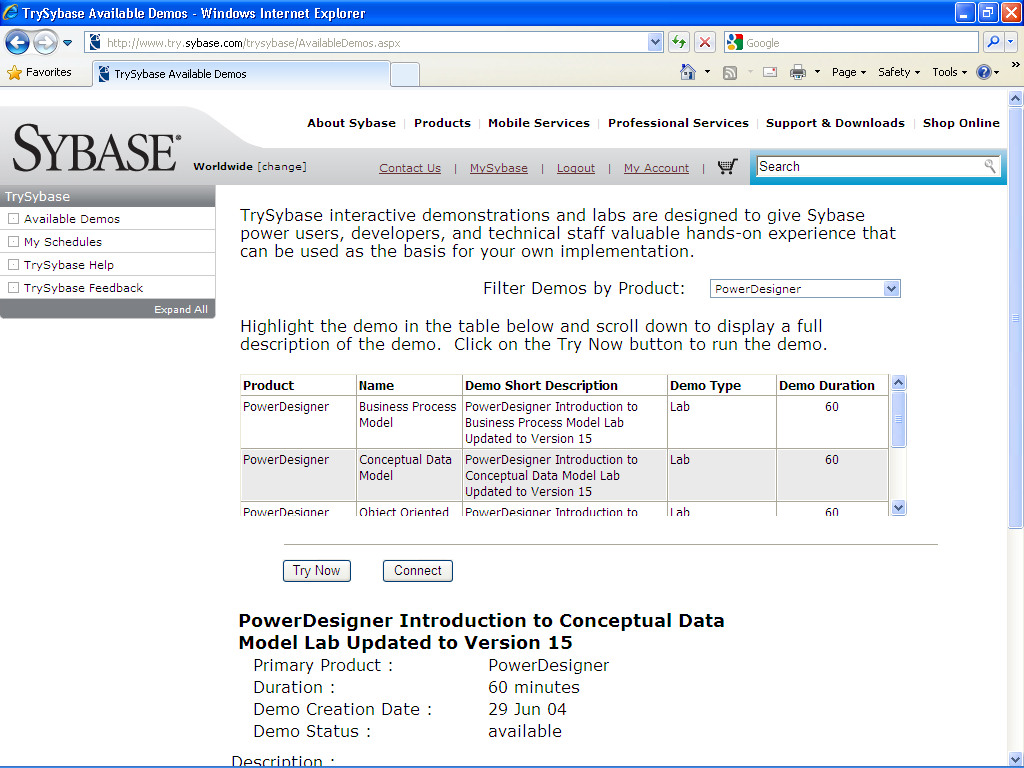 Click the “I Agree” button.
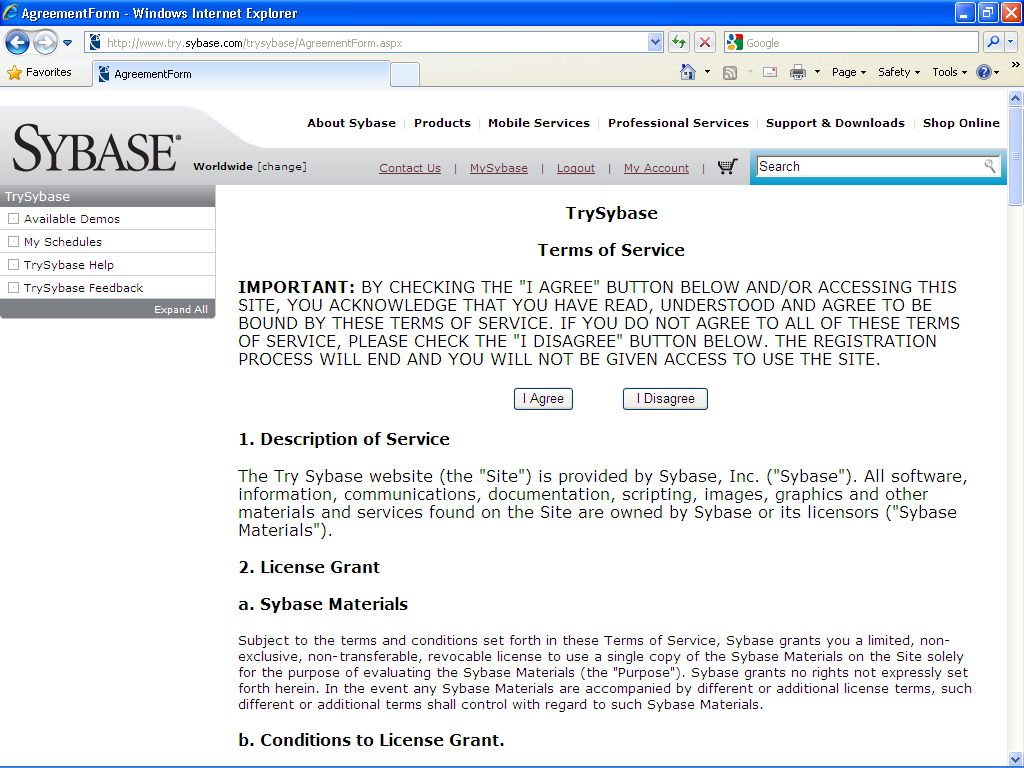 Wait ………
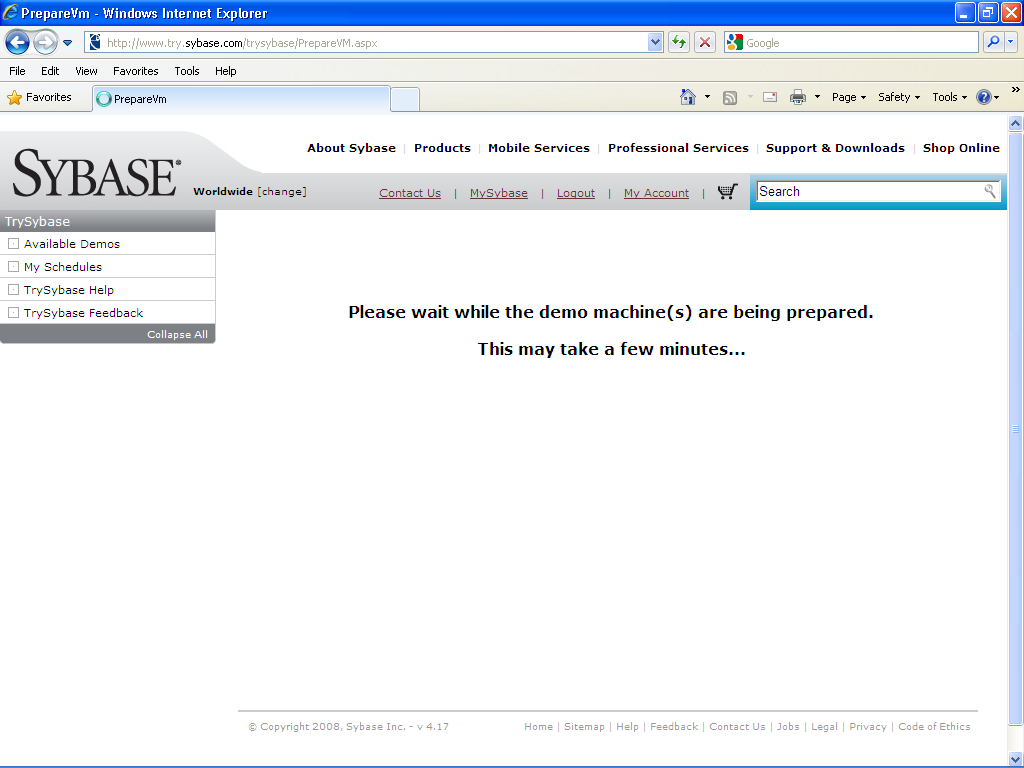 Select “RDP” and then click the “Connect to Demo” button ( since I am logging in again, mine is little bit different… ) or “Reconnect to Demo”.
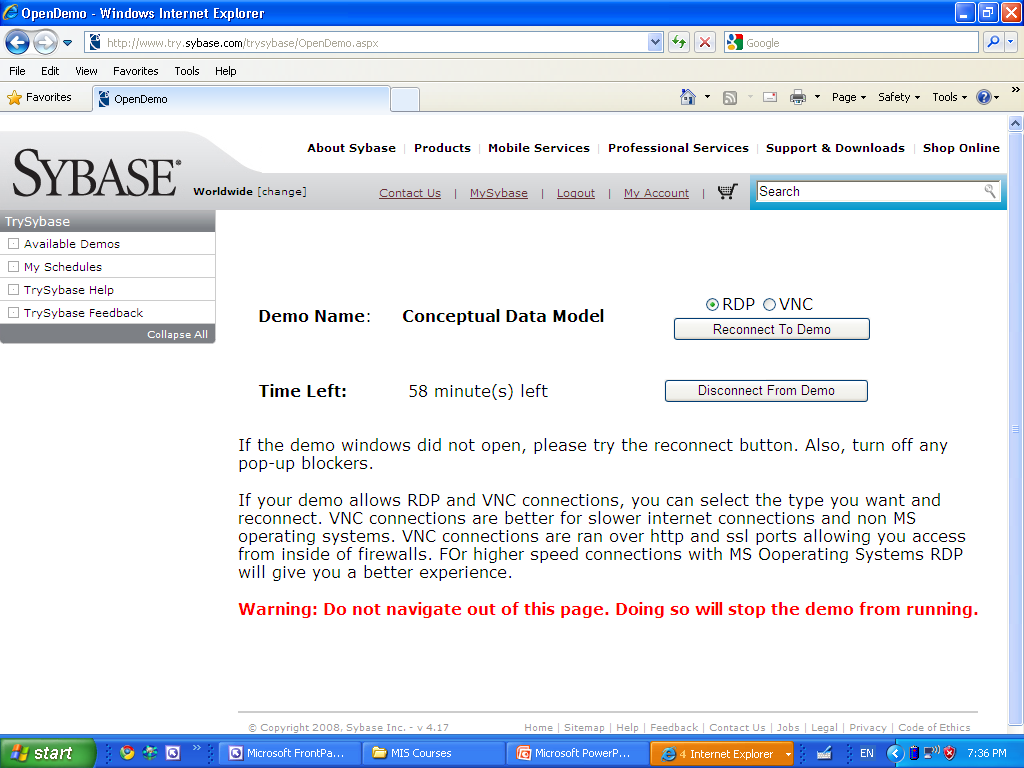 Click the “Connect” button
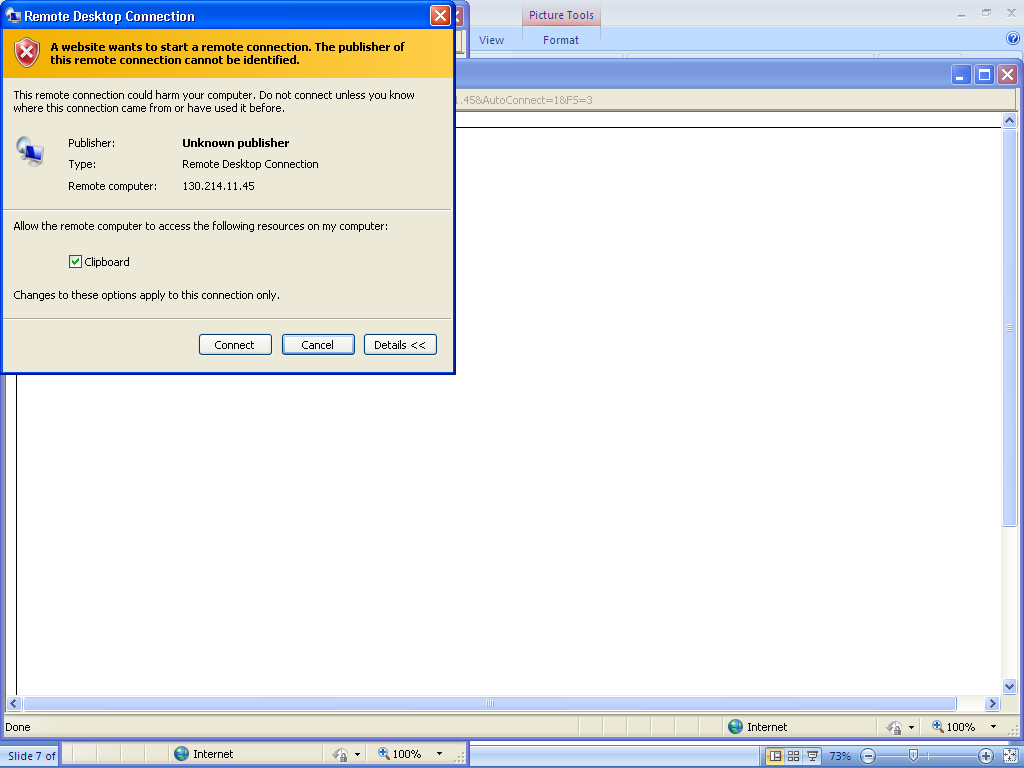 Type the red color username and password to the “log-in” window (behind window). Then, follow the tutorial below (LabsSeps).
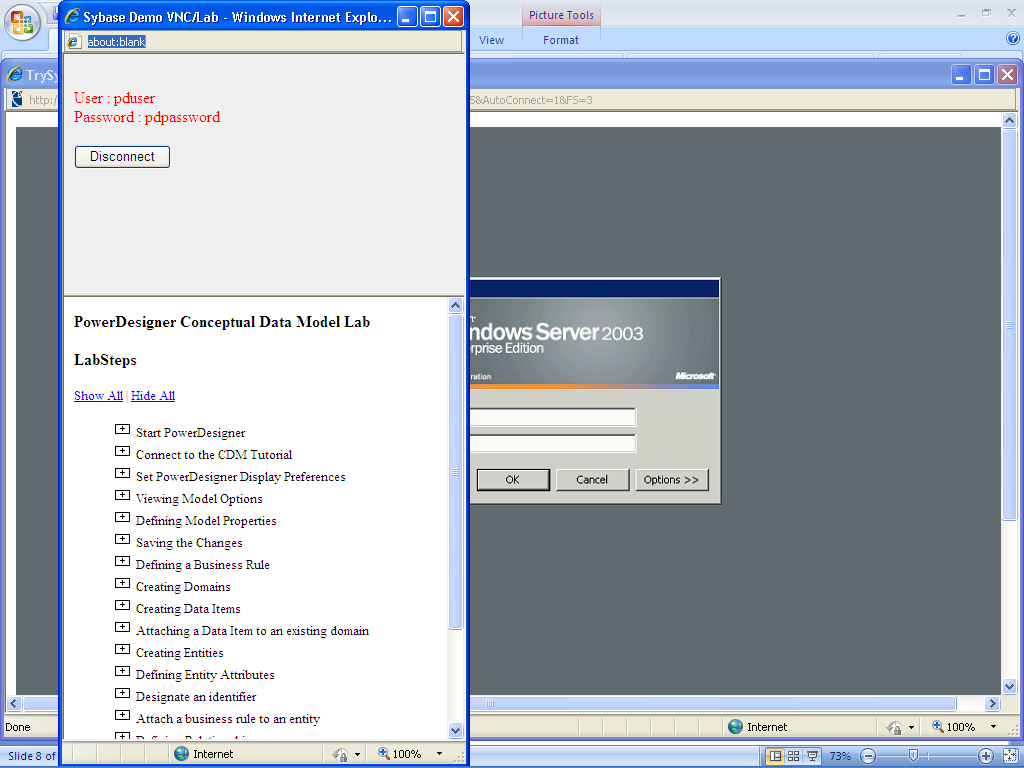 As soon as you double-click the “PowerDesigner” icon, your screen should look like below window.
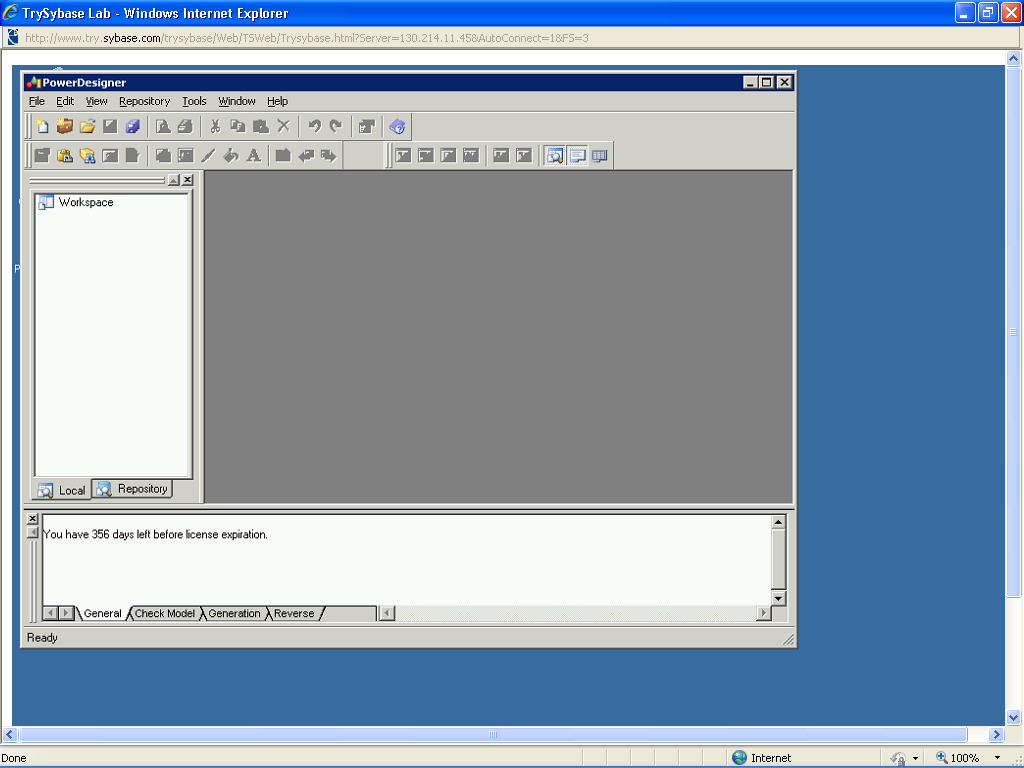